VII - Genomic research strategies
116 - Strategies for identifying new genes
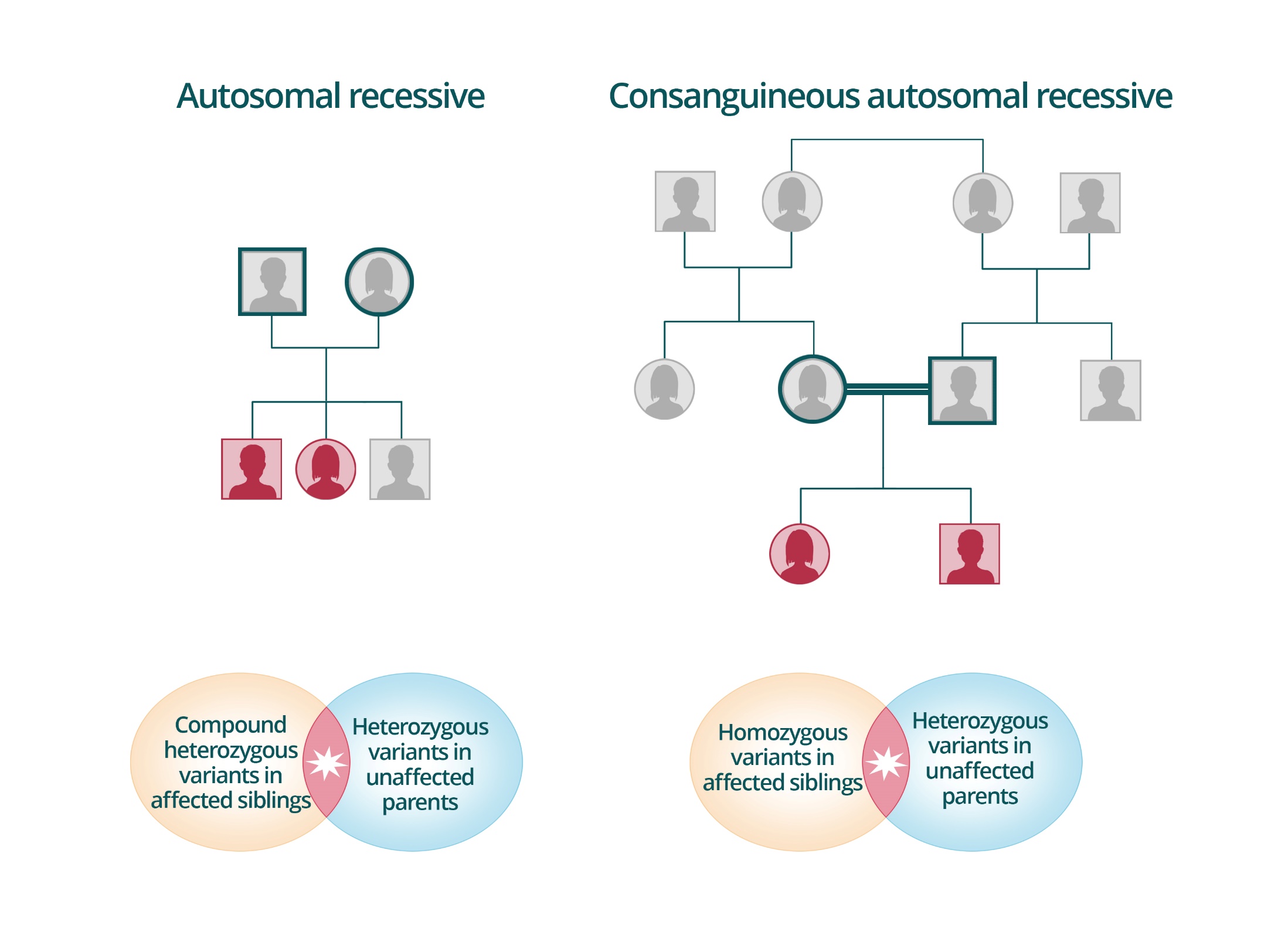 [Speaker Notes: Mots clés : Identification gène Recherche Stratégie Autosomique Récessif

Reprendre en violet la couleur qui a été définie pour le pathologique/malade
Sur arbre à droite insister sur double barre entre le rond et le carré qui ont le point au centre]
117 - Strategies for identifying new genes
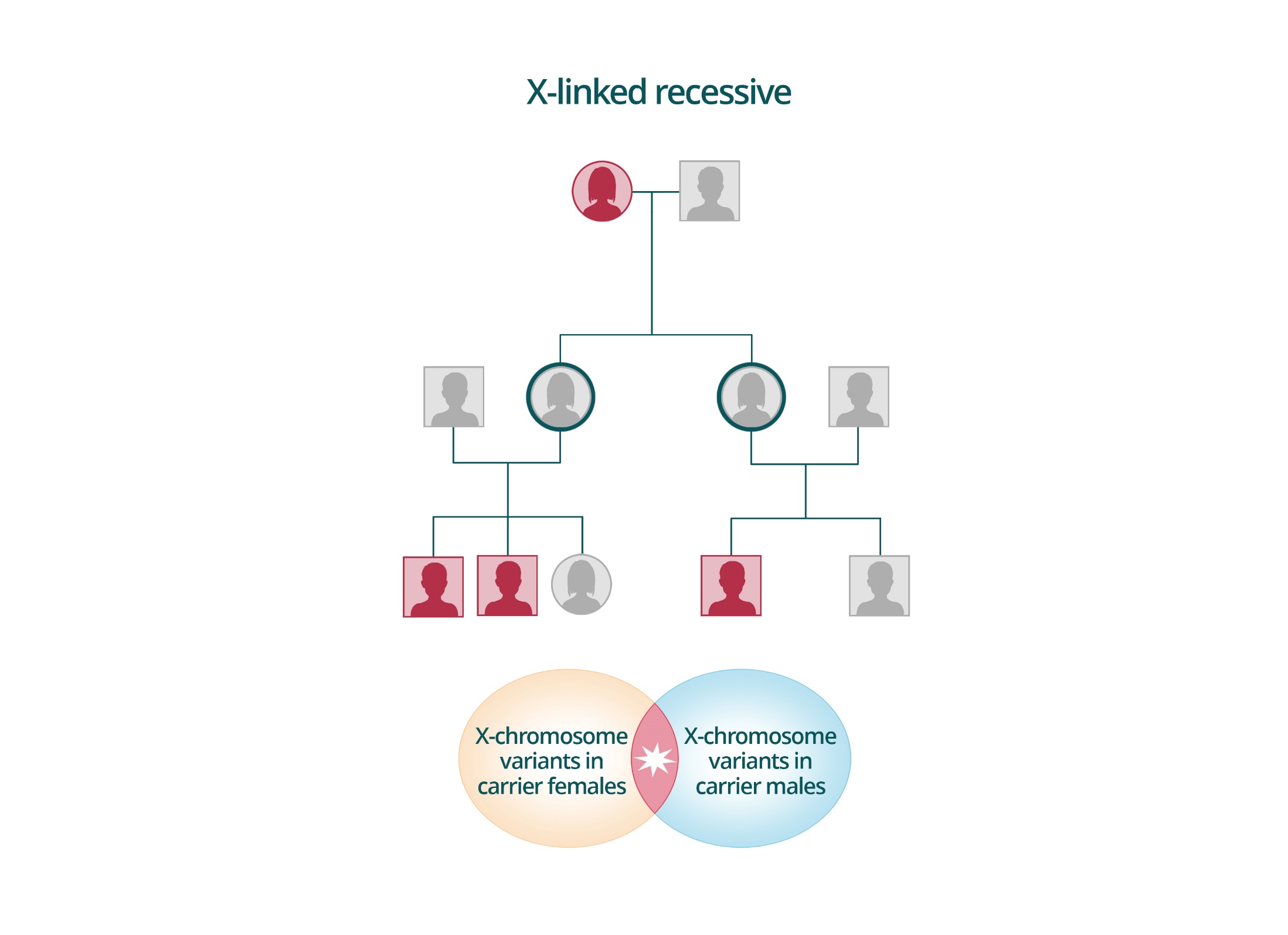 [Speaker Notes: Mots clés : Identification gène Recherche Stratégie Lié à L’X

idem]
118 - Strategies for identifying new genes
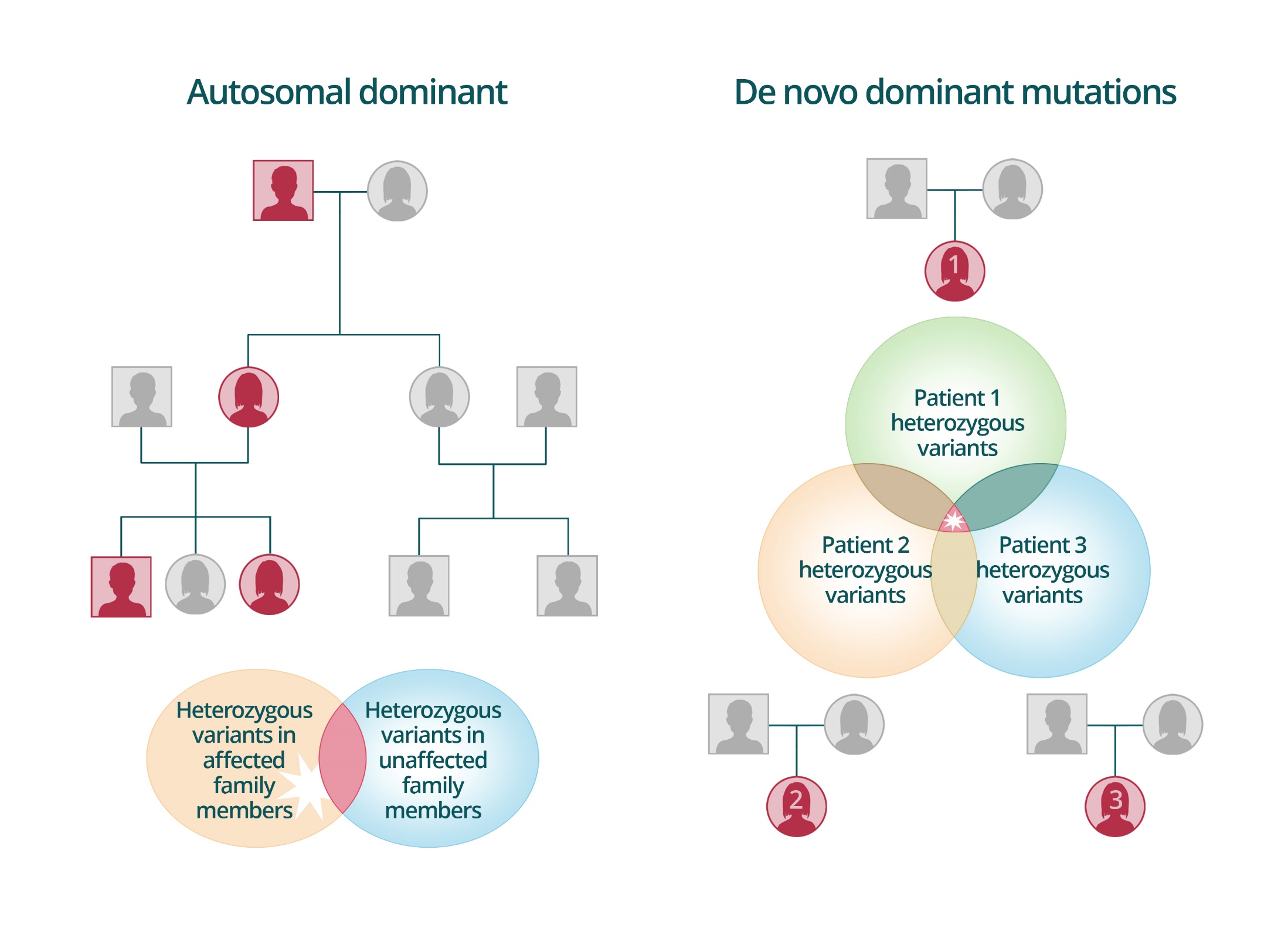 [Speaker Notes: Mots clés : Identification gène Recherche Stratégie Autosomique dominant

idem]
119 - Strategies for identifying new genes
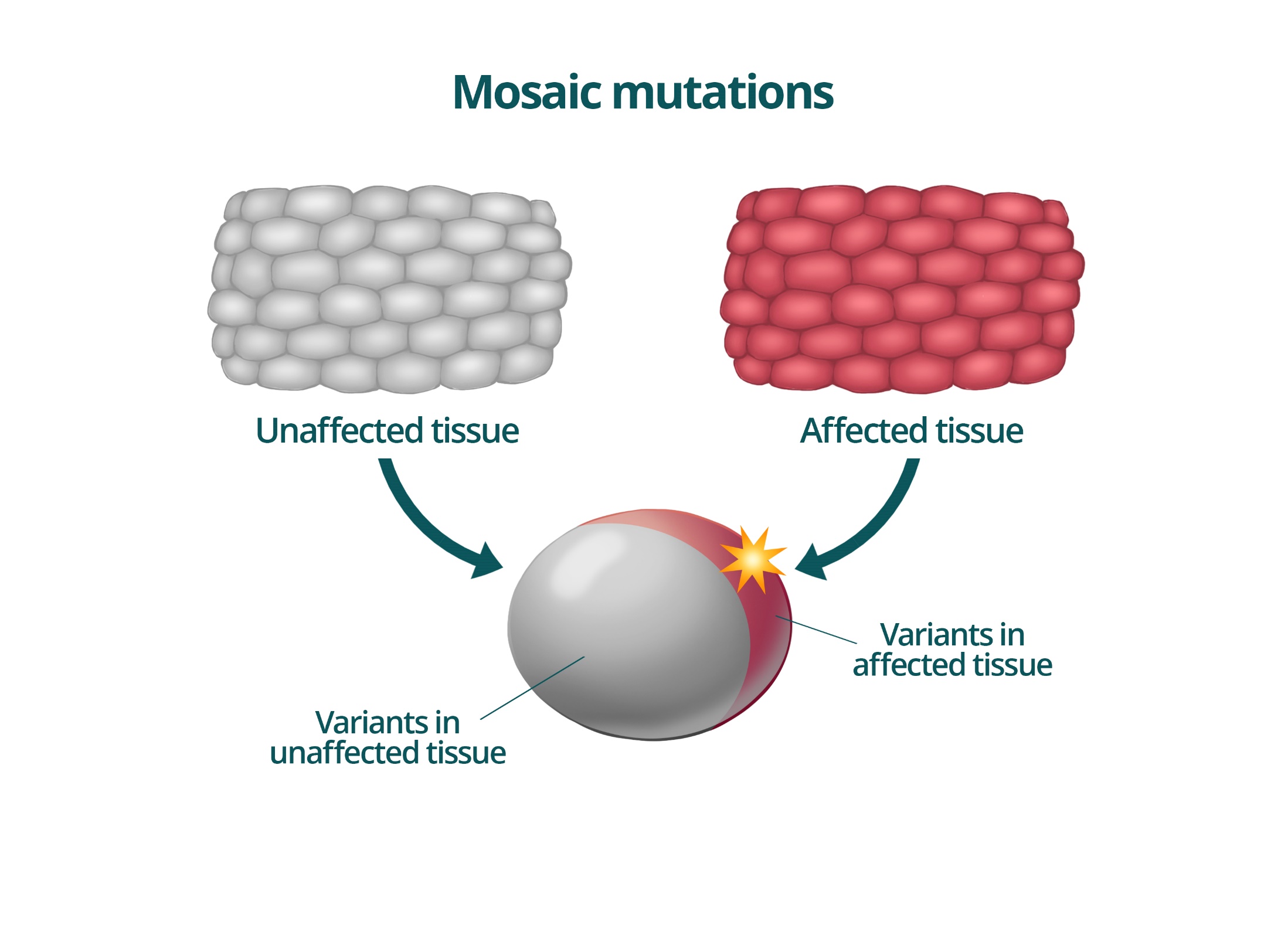 [Speaker Notes: Mots clés : Identification gène Recherche Stratégie Mosaïque

Cellule 1
Garder code couleur atteint/non atteint]
120 - Further investigations in case of diagnostic impasse
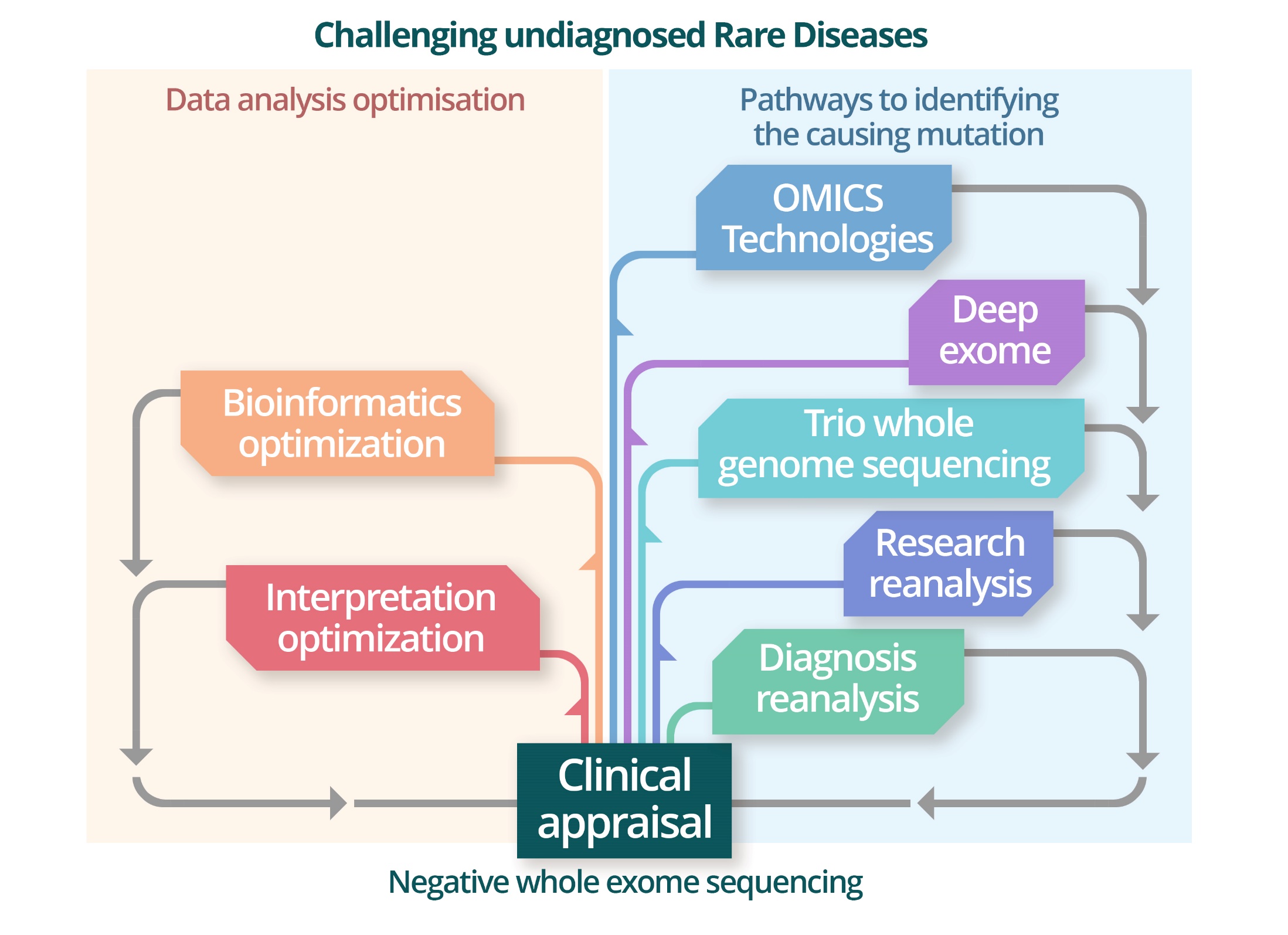 [Speaker Notes: Mots clés : Impasse diagnostique Optimisation Stratégie Bioinformatique Réanalyse]
121 – International data sharing
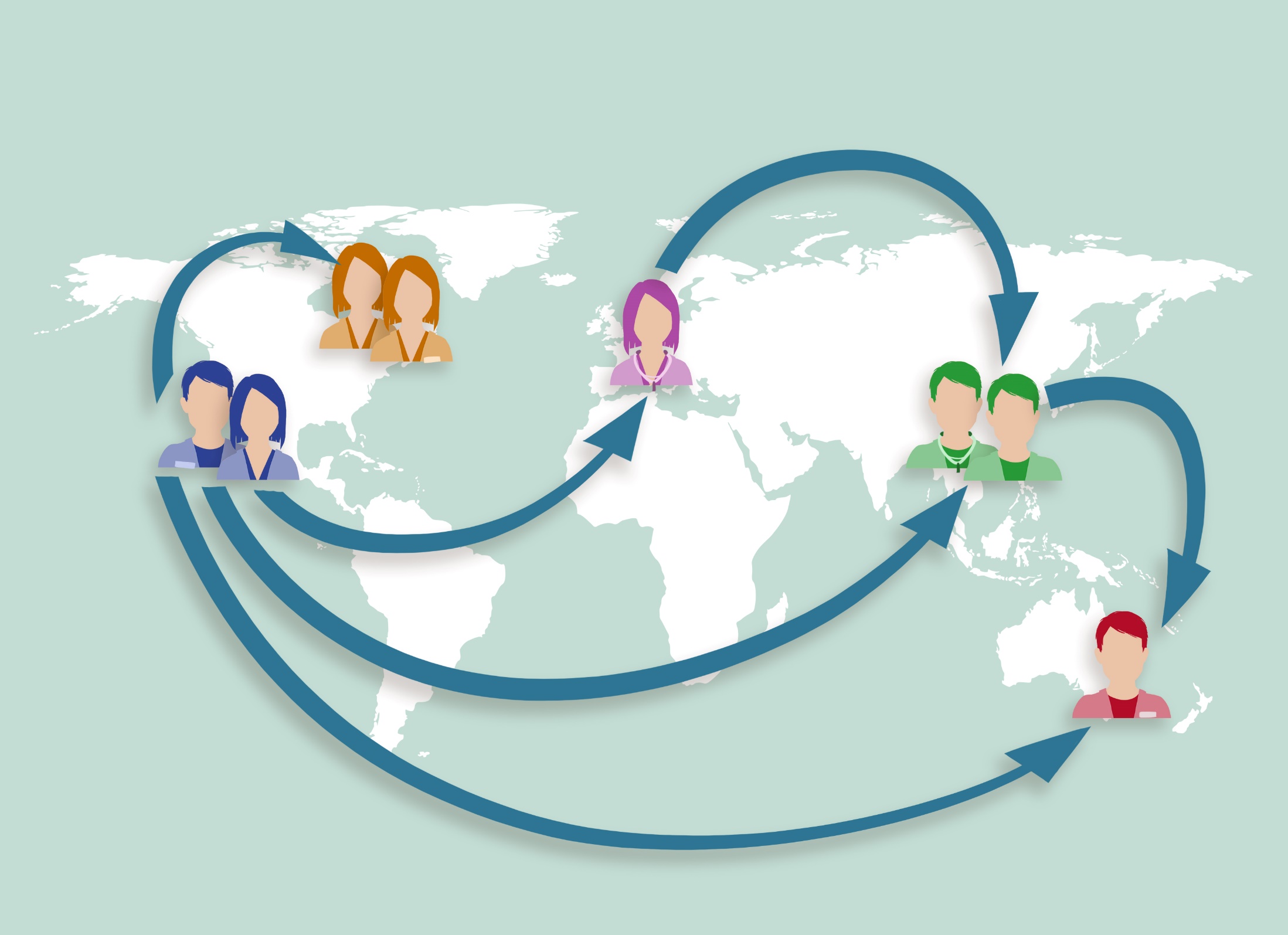 [Speaker Notes: Mots clés : Partage de données International Identification de gènes]
122 - Pathophysiological studies
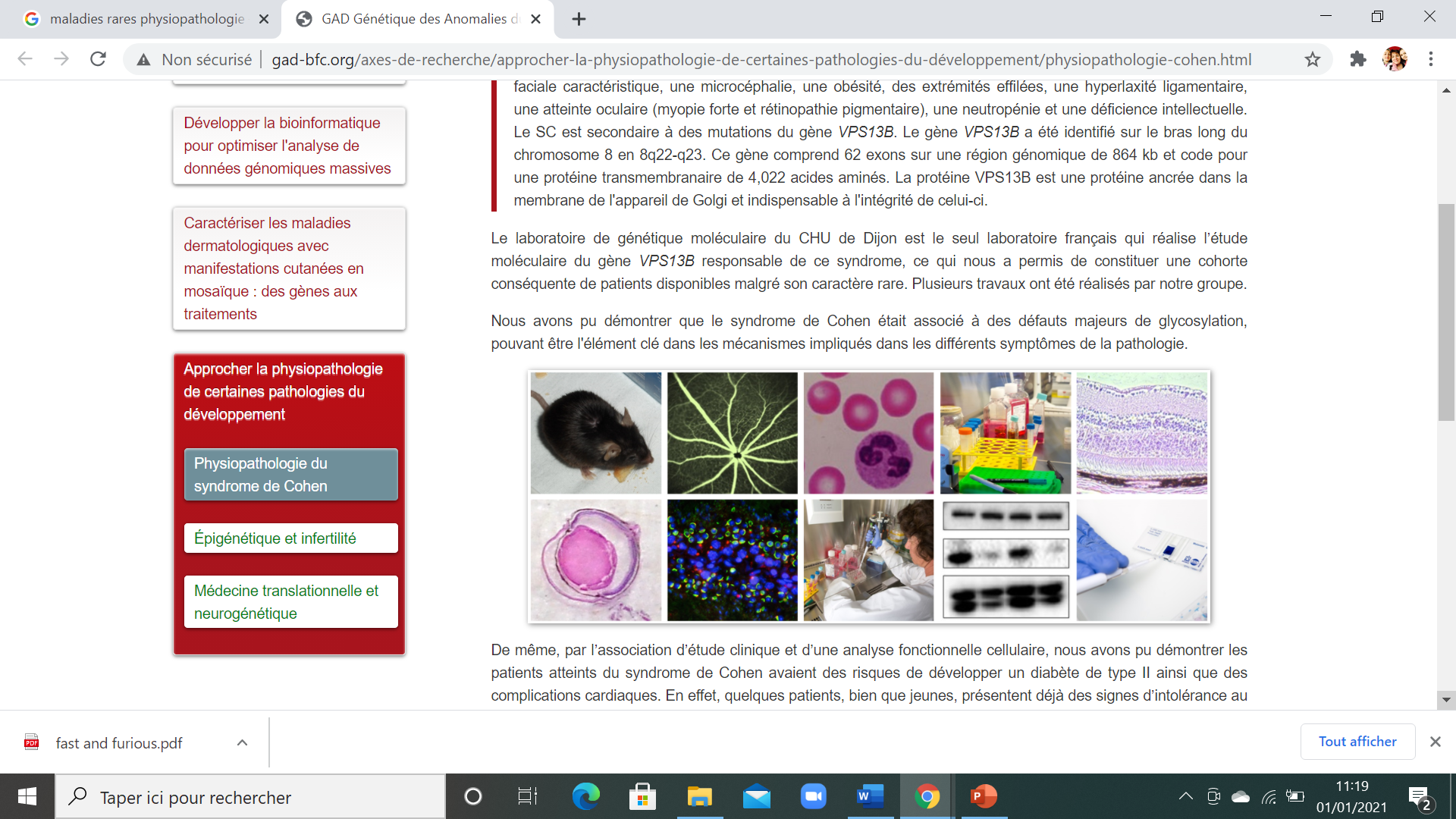 [Speaker Notes: Mots clés : Physiopathologie Etudes fonctionnelles Laboratoire Biologie 

A fournir]